Пропуск экзона.Экзон 51
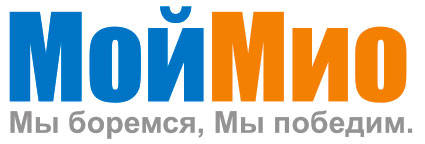 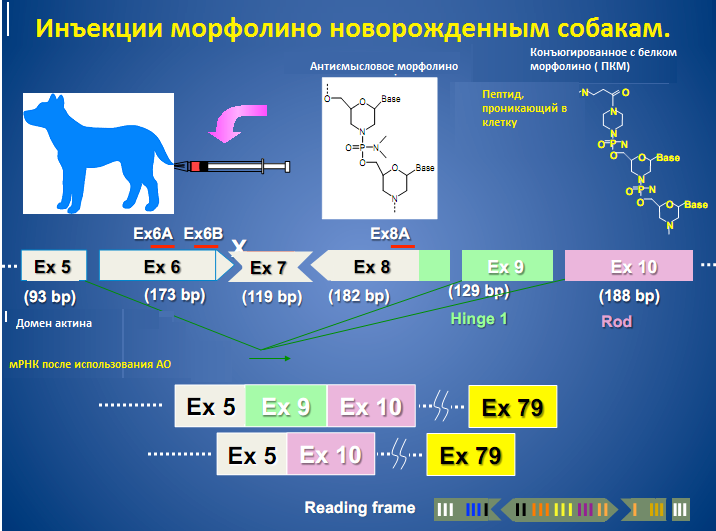 http://www.parentprojectmd.org/site/PageServer?pagename=Connect_conference_presentations_13
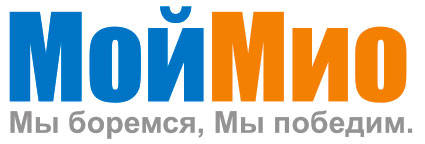 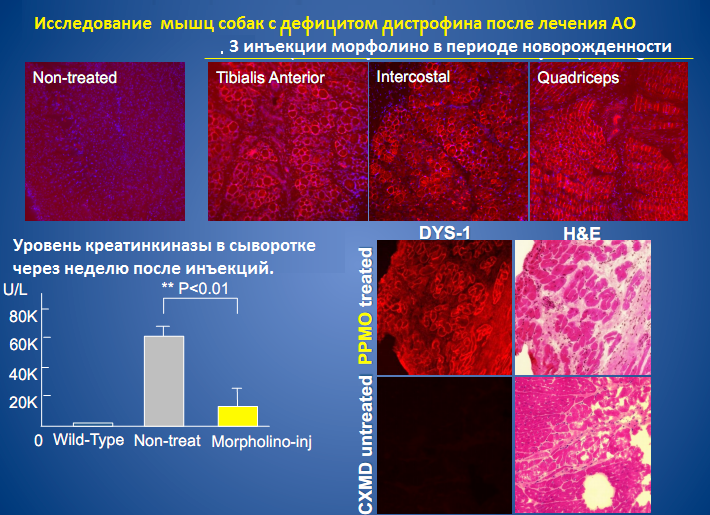 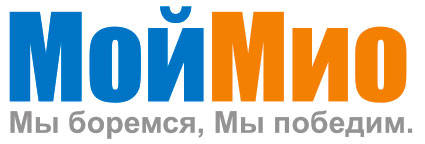 Улучшение мышечной силы после длительного периода лечения( пропуск экзонов 45-55)
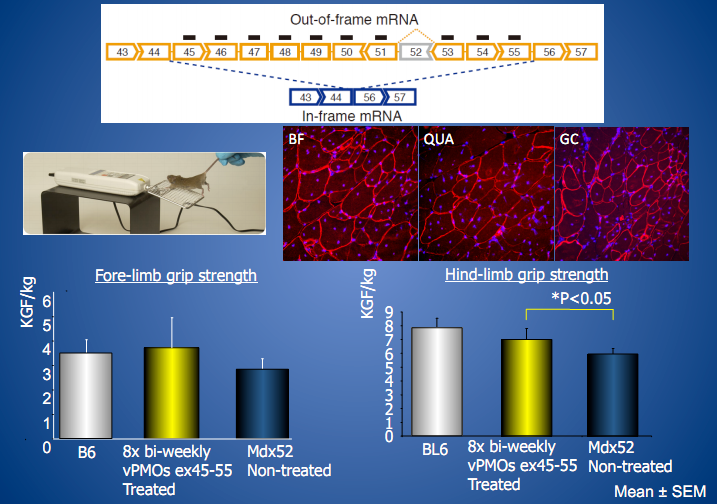 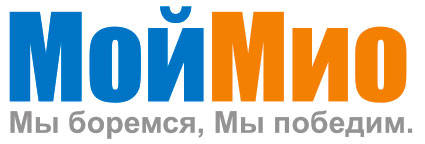 Пропуск экзонов 45-55 в человеческих клетках с МДД.
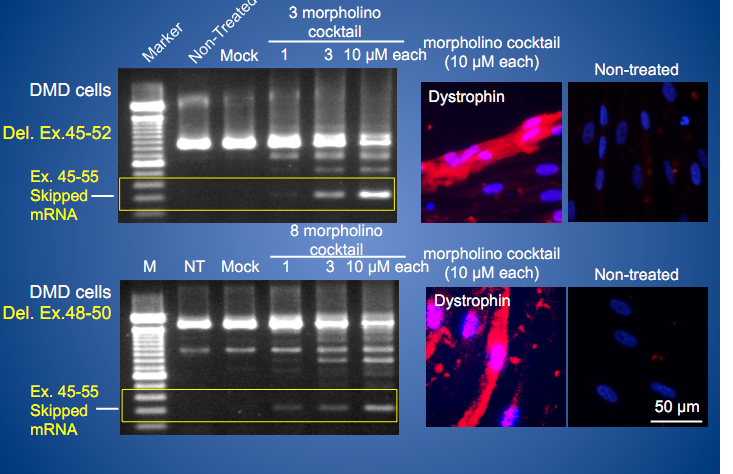 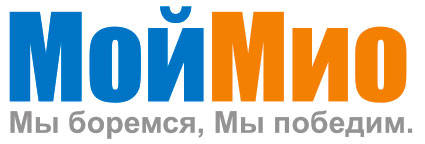 Системные клинические исследования пропуска экзона.
Морфолино
Фаза 2 клинического исследования пропуска экзона 51
Фаза ½ исследования пропуска экзона 53
2`о-метил-АО
Международные исследования начались в 2011 году.
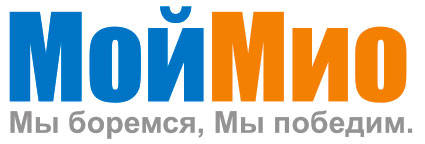 Экзон 51 и редкие мутации при МДД.
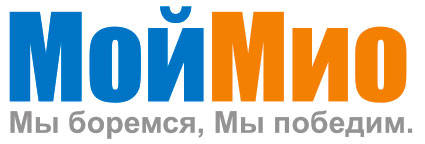 Все экзоны гена дистрофина могут быть пропущены,нонекоторые чаще чем другие,многие изоформы имеют ограниченные функции.
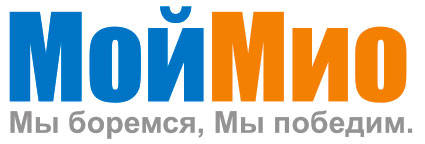 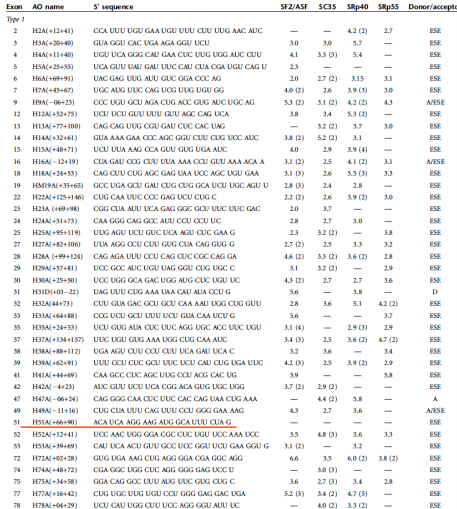 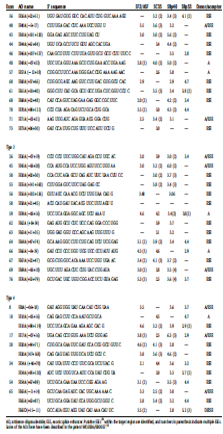 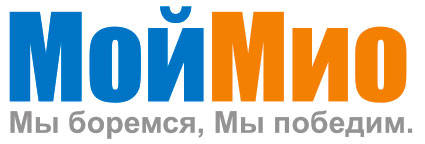 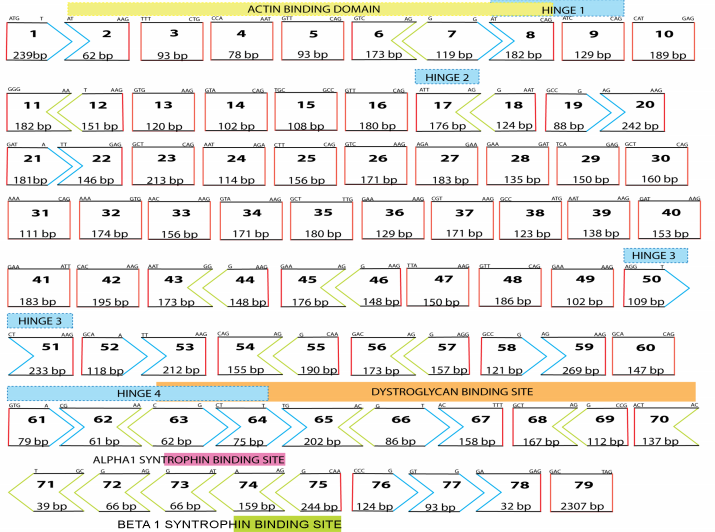 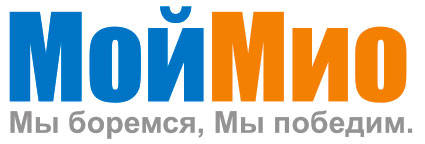 Цели пропуска экзона
Генетические «пластыри» (олигонуклеатиды) впервые спроектированы на нормальных клетках.
Применительно к нормальным экзонам
При дупликациях и делециях при МДД
Множественный пропуск экзонов необходим для:
Выбранных делеций
При большинстве дупликаций
Мутаций за пределами экзона
Возможно несколько стратегий
Должны быть проверены на клетках пациентов.
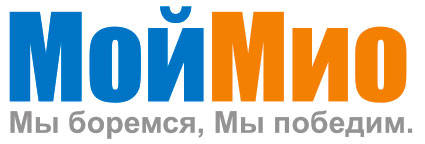 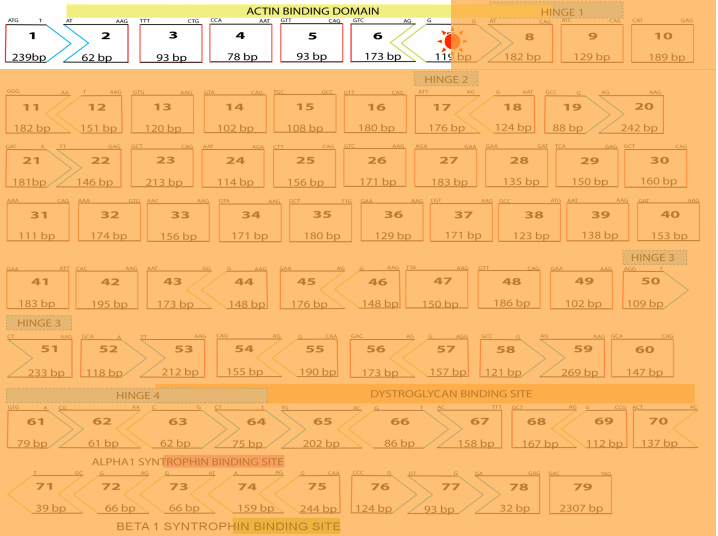 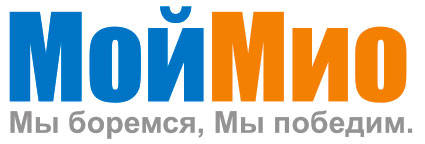 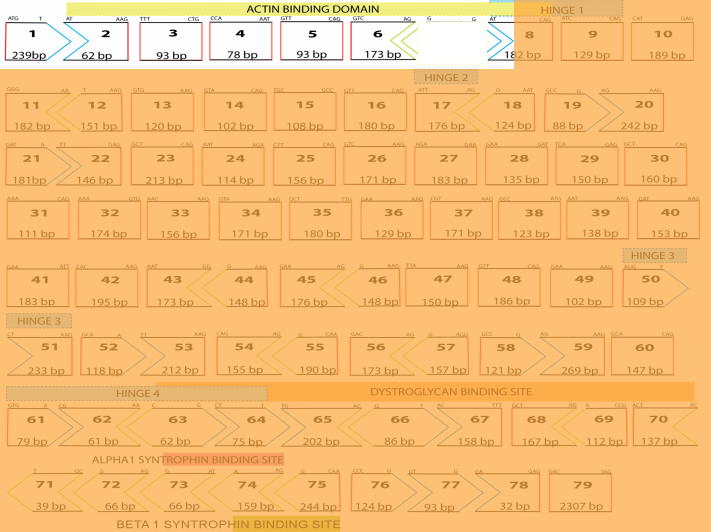 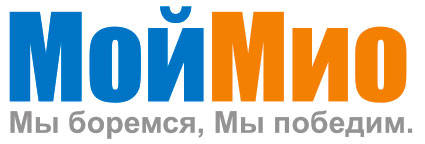 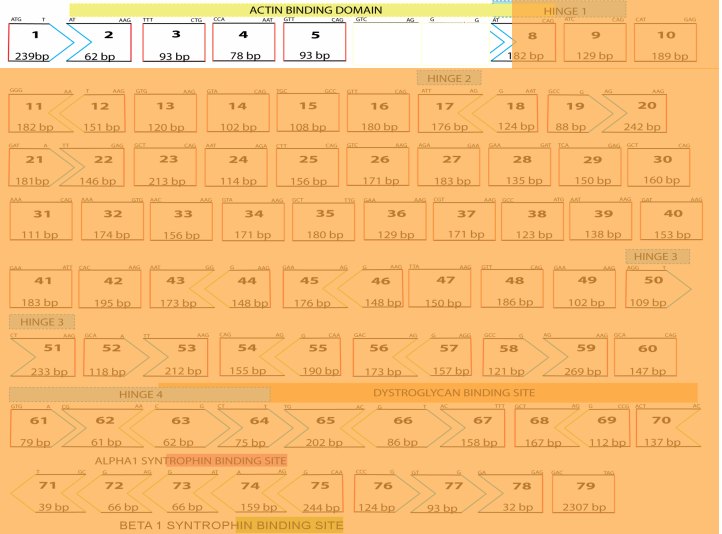 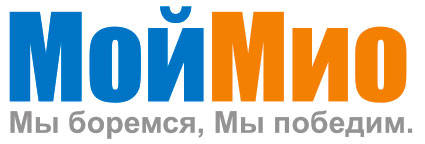 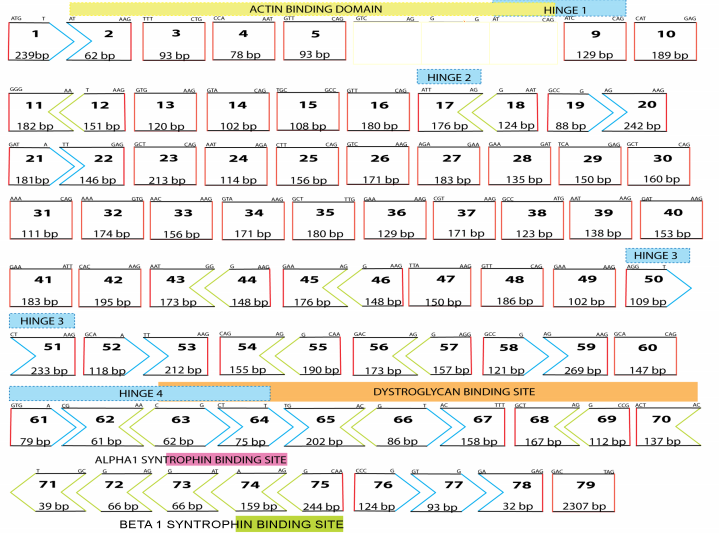 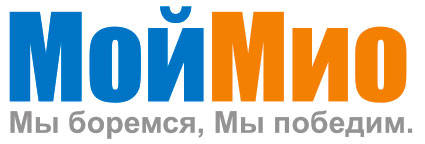 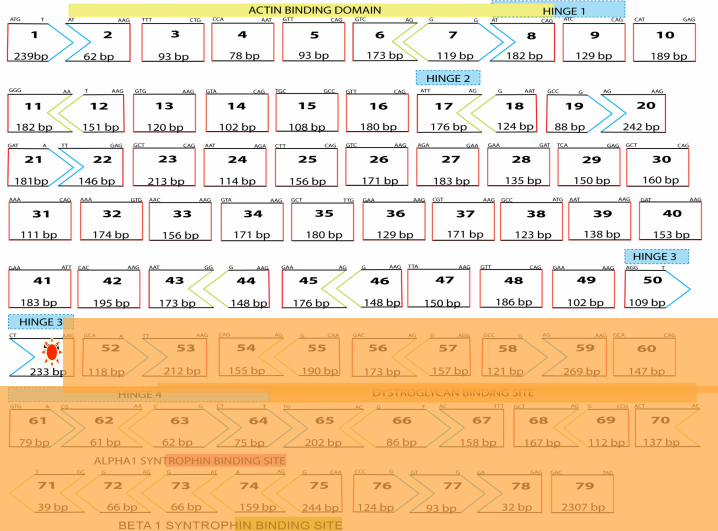 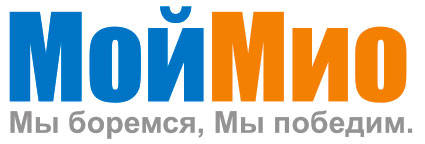 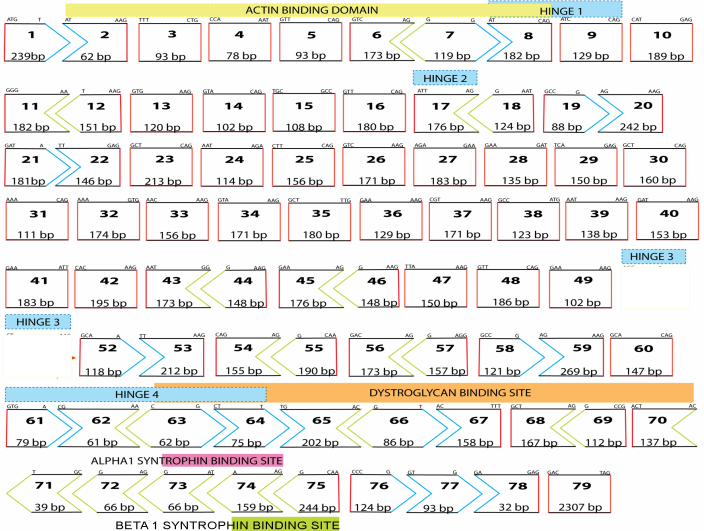 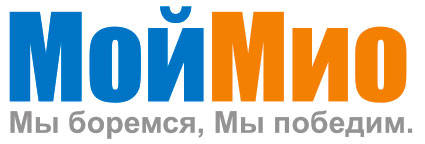 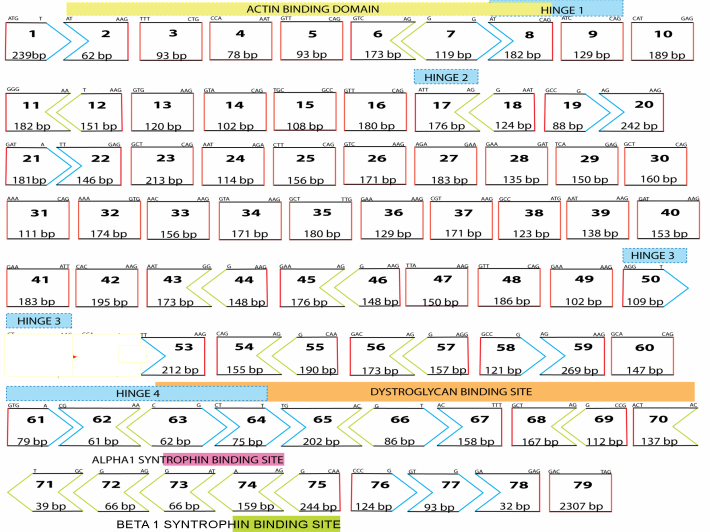 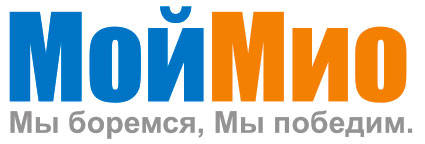 Пропуск экзонов 50+51 и 51+52
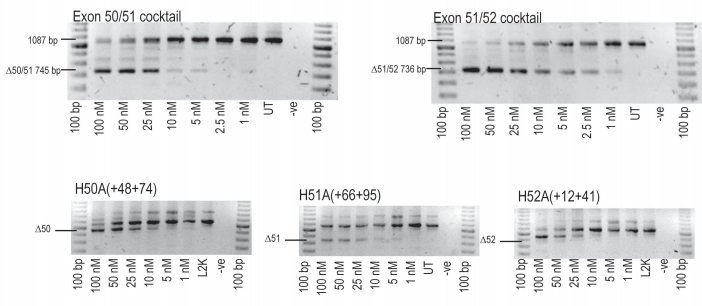 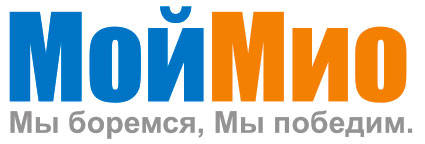 Дупликации обуславливают множественный пропуск экзонов.
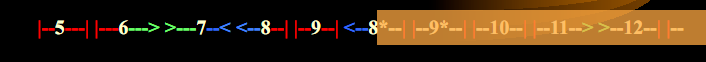 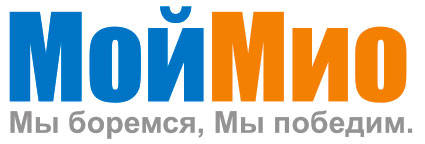 Дупликации обуславливают множественный пропуск экзонов.
Удаление экзонов 8+9 еще нарушает рамку считывания.
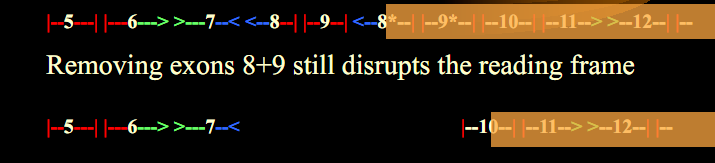 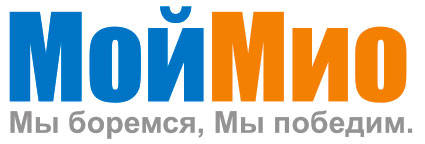 Дупликации обуславливают множественный пропуск экзонов.
Необходима обрезка экзонов 6 и 7
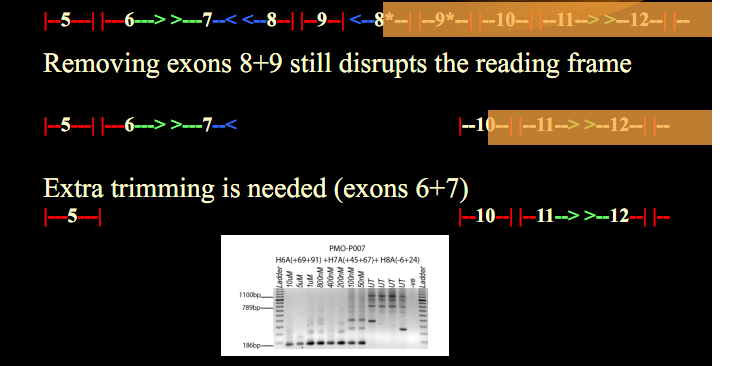 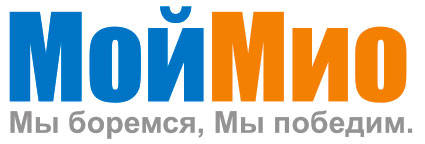 В целом
Экзоны 2-78 могут быть пропущены 
 Пропуск кадров смены экзонов для делеций / дубликаций 
Тонкая настройка по-прежнему необходима для многих  экзонов 
Несоответствие олигонуклеотидов может индуцировать надежный пропуск 
 Могут потребоваться некоторые настройки 
Возможен  пропуск  нескольких  экзонов 
Некоторые комбинации  очень эффективны 
Могут быть  зависящие от мутаций
Большинство дубликаций может быть преобразовано в транскрипты гена БМД
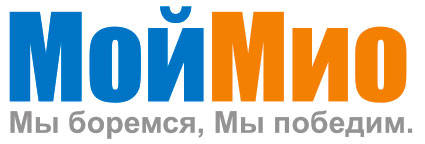 Интраэкзонные мутации
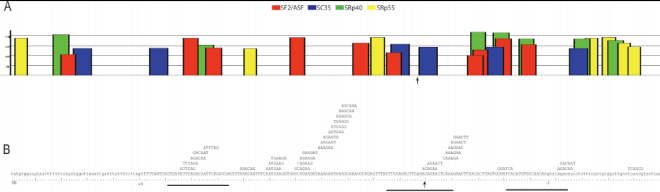 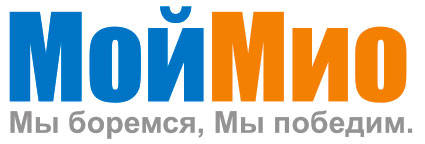 Несоответствие работы АО у пациентов.
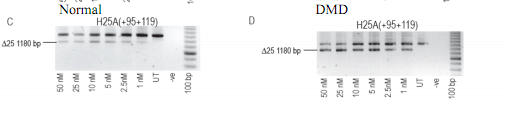 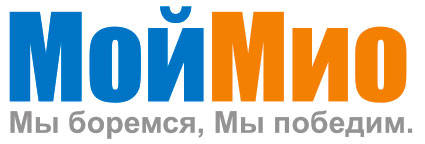 Минимальные стратегии
Выбранные экзоны в рамке считывания могут быть оставлены в зрелой мРНК
Лучшие шансы вблизи конца мутировавших экзонов и прилегающих к целевому экзону.
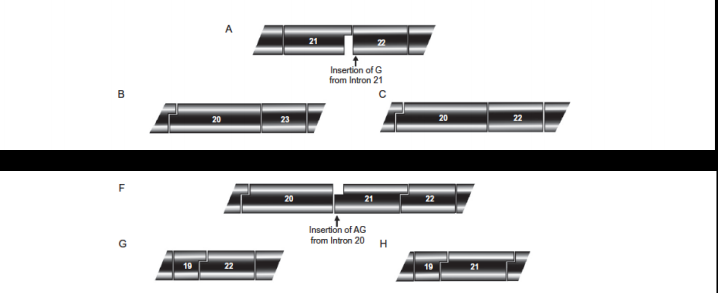 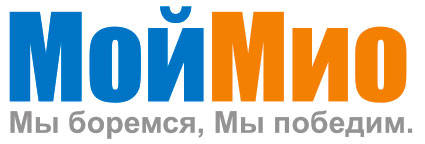 Пропуск дупликаций у новой модели МДД у мышей
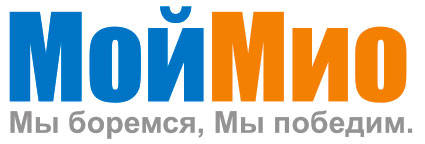 Пропуск экзонов, прилегающих к крупным делециям, вызывает превращение мРНК транскриптов из МДД в МДБ. Однако, пропустив дублированный экзон потенциально можно превратить МДД транскрипт в нормальный.
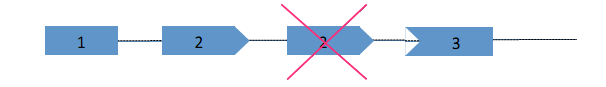 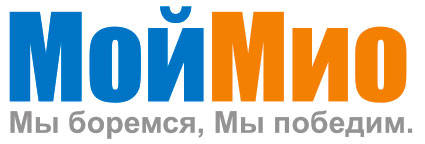 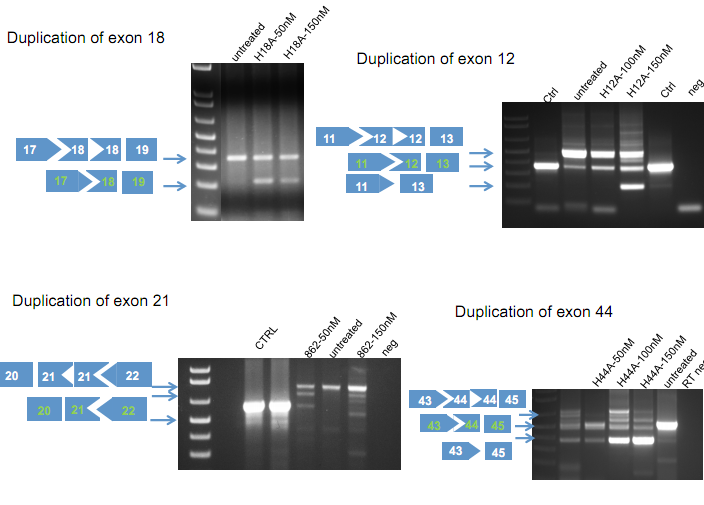 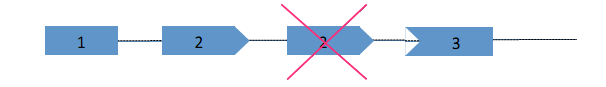 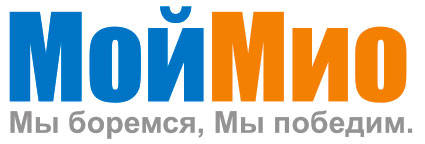 Новая модель МДД- мыши с дупликацией экзона 2.
Созданы для изучения  методов коррекции дупликации экзонов.
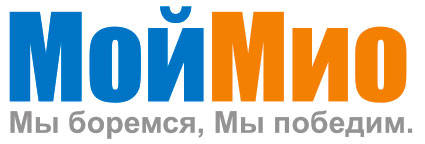 Нормальные мышцы
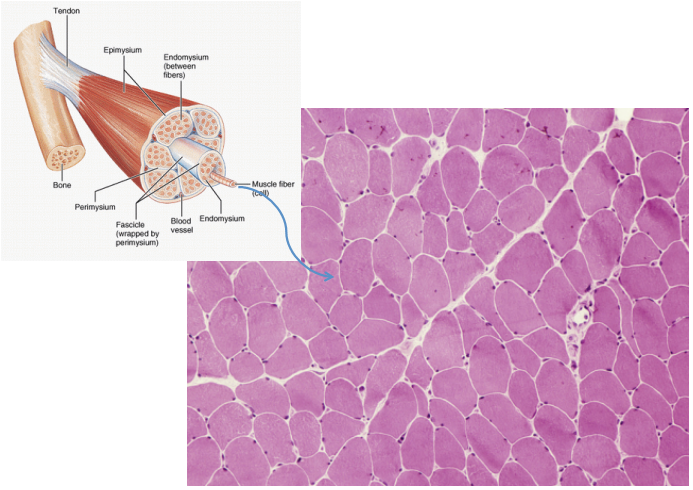 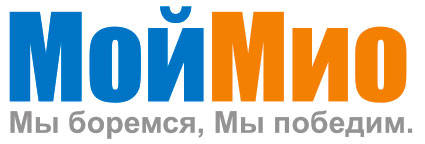 Мыши с дупликацией
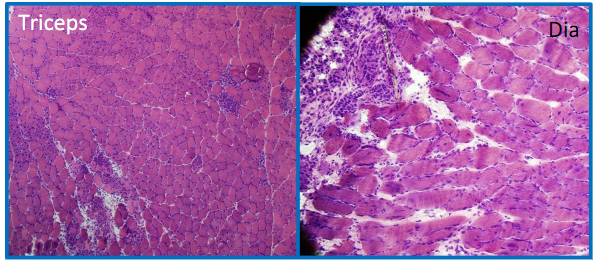 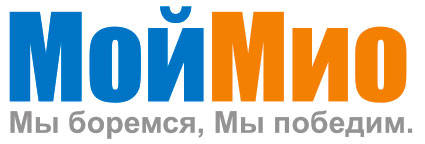 AAV-U7snRNA-опосредованный пропуск экзона.
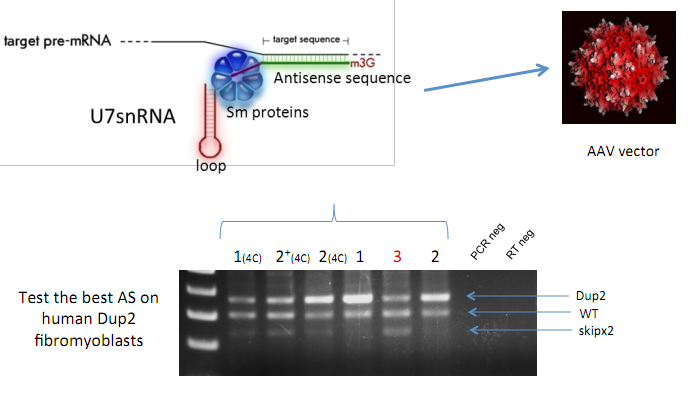 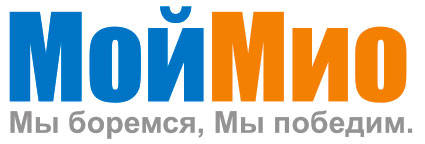 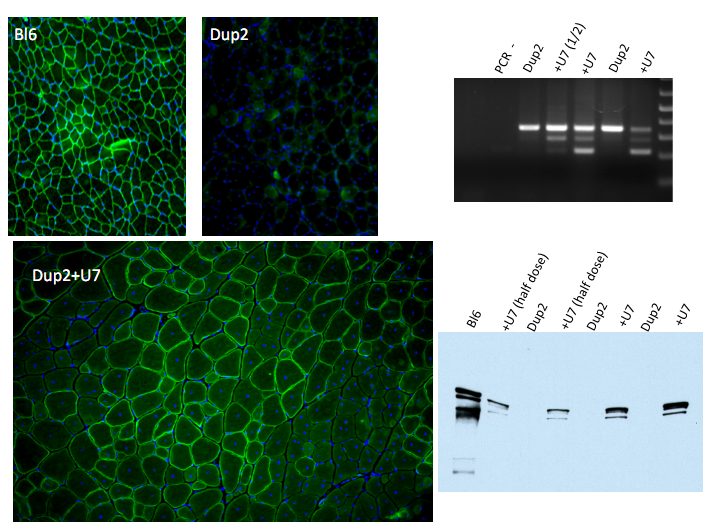 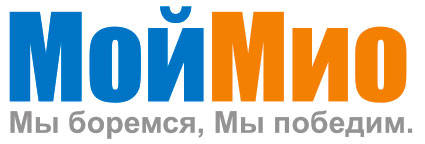 Переведено проектом МОЙМИО: www.mymio.orgОригинал:http://www.parentprojectmd.org/site/PageServer?pagename=Connect_conference_presentations_13
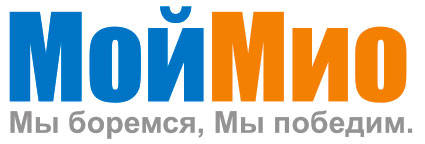